Coverage Report

April 2018
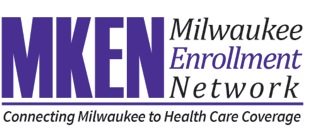 Data prepared by the University of Wisconsin Population Health Institute
Highlights- April 2018
MEDICAID 
About a third of Milwaukee County residents (33.1%), and half of all children (46.9%), are enrolled in a Medicaid program.
BadgerCare Plus child enrollment has been increasing since September 2017.
As of March 2018, 49,160 childless adults are enrolled in BadgerCare Plus in Milwaukee County. The number of people enrolled is down 7,530 enrollee since its peak in March 2015, but enrollment has been incrementally increasing since September 2017.

MARKETPLACE
Milwaukee County experienced a 12.8% decrease of enrollment in the ACA Marketplace during the six-week open enrollment period for calendar year 2018 plans compared to the twelve-week open enrollment period for calendar year 2017 plans.
We believe this decline in enrollment in Milwaukee County may related, but is not limited, to the following points:
An open enrollment period of only 45 days compared to a 90-day or longer enrollment period.
A 76% enrollment decrease among enrollees with household incomes presumably over 400% of the Federal Poverty Level (FPL), who faced the full impact of health plan premium increases.

MILWAUKEE UNISURED RATE
Based on most recently available data (year end 2016), 63,668 people, approximately 6.8% of the Milwaukee County population are uninsured.
Approximately 66% of the people who are uninsured are below 200% FPL; 45% of whom are below 138% of FPL. 
70% of people who are uninsured in Milwaukee County are employed.
Milwaukee Enrollment Network
2
Quarterly Coverage Report   April 2018
Sources of Health Insurance 
Milwaukee County as of 2016
Multiple coverage = any combination of more than one coverage type, including Medicaid w/Medicare
39,422
22,202
17,769
Milwaukee Enrollment Network
41,820
3
Quarterly Coverage Report   April 2018
Source: U.S. Census, American Community Survey (ACS) 2016; Most recently available data
Medicaid / BadgerCare EnrollmentMilwaukee County, as of March 2018
Milwaukee Enrollment Network
4
Medicaid/BadgerCare as of March 2018: https://www.forwardhealth.wi.gov/WIPortal/Content/Member/caseloads/enrollment/enrollment.htm.spage
Quarterly Coverage Report   April 2018
Medicaid / BadgerCare TrendsMilwaukee County, March 2014 to March 2018
Milwaukee Enrollment Network
5
Quarterly Coverage Report   April 2018
Medicaid / BadgerCare TrendsMilwaukee County, March 2014 to March 2018
Milwaukee Enrollment Network
6
Quarterly Coverage Report   April 2018
Medicaid HMO EnrollmentMilwaukee County, February 2018
Milwaukee Enrollment Network
7
Quarterly Coverage Report   April 2018
Marketplace EnrollmentMilwaukee County, Enrollment Year 2017/2018
Change in enrollment:

Milwaukee County       -12.8%

Wisconsin Statewide     -7.2%
Milwaukee Enrollment Network
8
Quarterly Coverage Report   April 2018
*2017-2018 Open Enrollment dates were November 1st - December 15th.
Change in Marketplace Selection by Zip Code, Open Enrollment 2017/2018
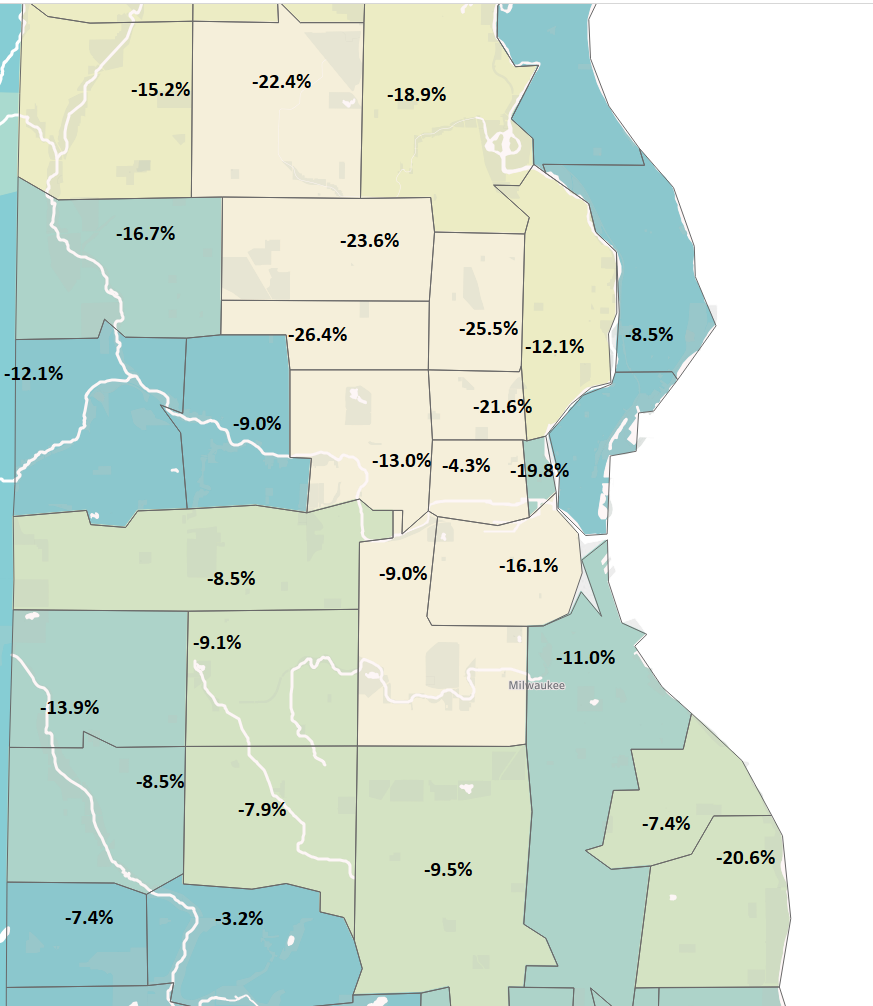 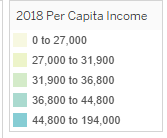 Milwaukee Enrollment Network  -  Marketplace Coverage
9
Marketplace EnrollmentMilwaukee County, Enrollment Year 2017/2018
Milwaukee Enrollment Network
10
Quarterly Coverage Report   April 2018
Marketplace EnrollmentMilwaukee County, Enrollment Year 2017/2018
Milwaukee Enrollment Network
11
Quarterly Coverage Report   April 2018
Marketplace Financial AssistanceMilwaukee County, Enrollment Year 2017/2018
Advanced Premium Tax Credits (APTCs and Cost Sharing Reductions (CSRs)
Milwaukee Enrollment Network
12
*2016-2017 Open Enrollment dates November 1, 2017- January 30, 2018
 2017-2018 Open Enrollment dates were November 1 - December 15th.
Quarterly Coverage Report   April 2018
Marketplace Financial AssistanceMilwaukee County, Enrollment Year 2017/2018
Milwaukee Enrollment Network
13
*2017-2018 Open Enrollment dates were November 1st - December 15th.
Quarterly Coverage Report   April 2018
Marketplace Enrollment - Why the decline?Enrollment Year 2017/2018
Although the open enrollment period was shortened by half for all consumers, Milwaukee county experienced a more significant decline than did Wisconsin.  Following two very high performing enrollment years, the MKEN will work to identify barriers that contributed to a decline in Marketplace enrollments across all income levels – particularly for households under 200% FPL.

Household income – two extremes:
Households over 400% FPL faced the full impact of premium increases, with a 76.1% decline from the previous year, but represent the smallest share of Marketplace enrollees.

Households under 150% FPL, represent the largest share of Marketplace enrollees, and a 20.2% enrollment decline from the previous year.

Contributing factors: 
42% reduction in Navigator funding to Covering Wisconsin, impacted FTEs and reduced access to enrollment assistance in Milwaukee county.

Withdrawl of Molina from the Marketplace presented costly premium options for tobacco users transitioning to other plans - in some cases, leaving high, out-of-pocket cost Bronze plans as the only affordable premium option for many people.
Milwaukee Enrollment Network
14
Uninsured in Milwaukee County - 2016
Pre- ACA
12.6%
Post - ACA
6.8%
The uninsured rate has decreased by 46%, and across all income groups since 2013.
117,311
39,422
22,202
63,668*
24,913
Milwaukee Enrollment Network
17,769
15,861
41,820
33,802
15
Source: U.S. Census, American Community Survey (ACS) 2013, 2016 Most recently available data
Quarterly Coverage Report   April 2018
Uninsured in Milwaukee County - 2016
Uninsured Milwaukee County Residents for Whom Poverty Status is Determined
39,422
22,202
24,913
Persons below 200% FPL account for two-thirds of all uninsured in Milwaukee County and are most likely to be uninsured.
Milwaukee Enrollment Network
17,769
15,861
41,820
33,802
16
Source: U.S. Census, American Community Survey (ACS) 2013, 2016 Most recently available data
Quarterly Coverage Report   April 2018
Uninsured in Milwaukee County - 2016
In 2016, 4,615 children remained uninsured
22,202
Milwaukee Enrollment Network
17,769
41,820
17
Source: U.S. Census, American Community Survey (ACS) 2013, 2016 Most recently available data
Quarterly Coverage Report   April 2018
Uninsured in Milwaukee County - 2016
Percentage of Uninsured who are employed
24,913
Milwaukee Enrollment Network
17,769
15,861
41,820
33,802
18
Source: U.S. Census, American Community Survey (ACS) 2013, 2016 Most recently available data
Quarterly Coverage Report   April 2018